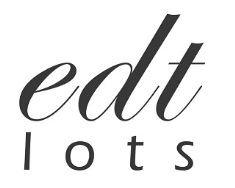 RESIDENTIAL LOTS FOR SALE
LOCATIONS
bulacan
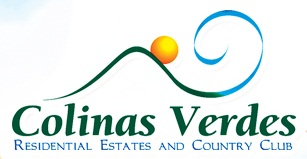 COLINAS VERDES RESIDENTIAL & COUNTRY CLUB
San Jose Del Monte, Bulacan
http://colinasverdes.opmc.ph/index.php
LOT AREA      :  212 sq.m
PRICE/SQ.M. :  6,400
LOCATION     :  PH1 BLK 75 LOT 45
LOT TYPE       :  INNER LOT
VICINITY MAP
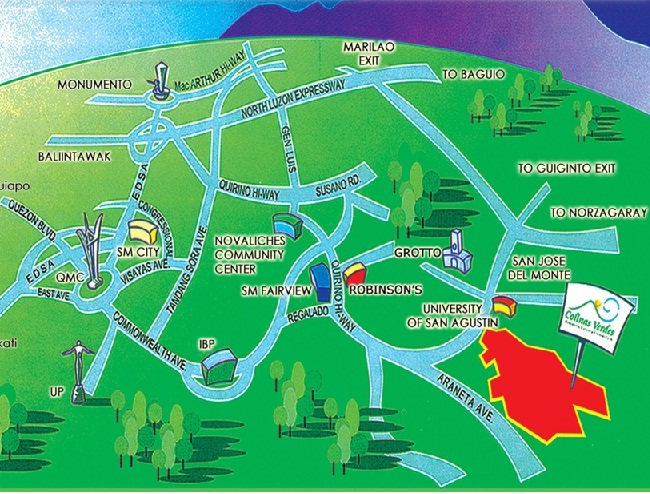 AMENITIES
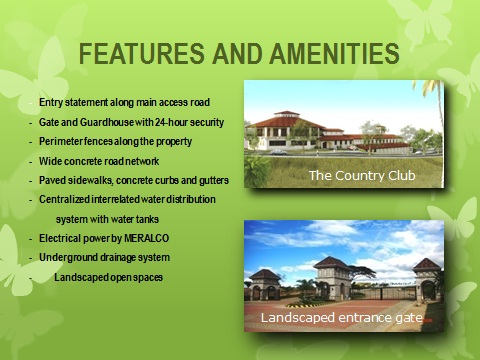 PHOTOS
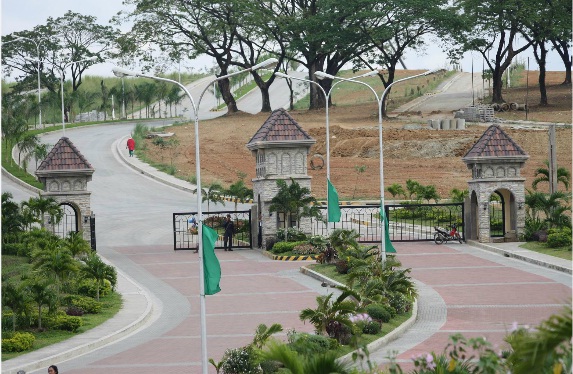 PHOTOS
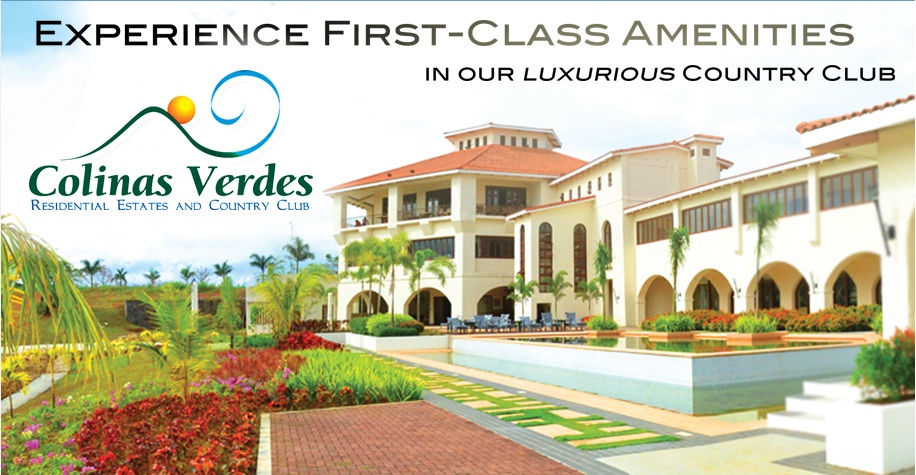 LAGUNA
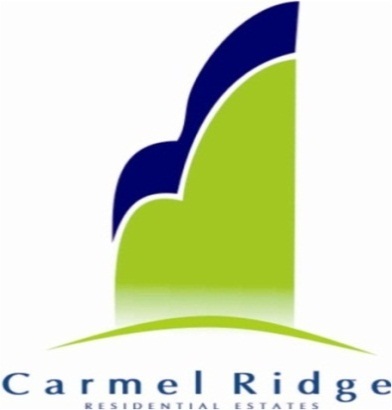 CARMEL RIDGE RESIDENTIAL ESTATES
Carmelray  Industrial Park II, 
Calamba, Laguna
http://carmelridge.opmc.ph/index.php
LOT AREA      :  153 sq.m
PRICE/SQ.M. :  6,400
LOCATION     :  PH1 BLK 3 LOT 38
LOT TYPE       :  INNER LOT
LOT AREA      :  150 sq.m
PRICE/SQ.M. :  6,400
LOCATION     :  PH1 BLK 3 LOT 39
LOT TYPE       :  INNER LOT
LOT AREA      :  158 sq.m
PRICE/SQ.M. :  6,600
LOCATION     :  PH1 BLK 4 LOT 20
LOT TYPE       :  CORNER LOT
LOT AREA      :  150 sq.m
PRICE/SQ.M. :  6,400
LOCATION     :  PH1 BLK 4 LOT 21
LOT TYPE       :  INNER LOT
VICINITY MAP
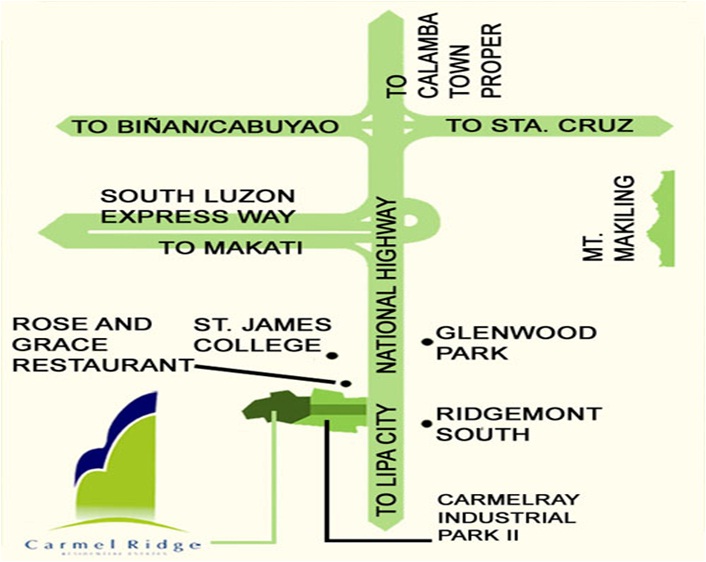 AMENITIES
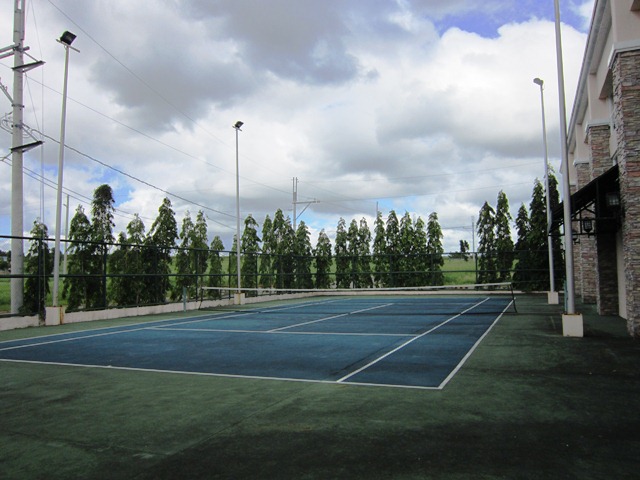 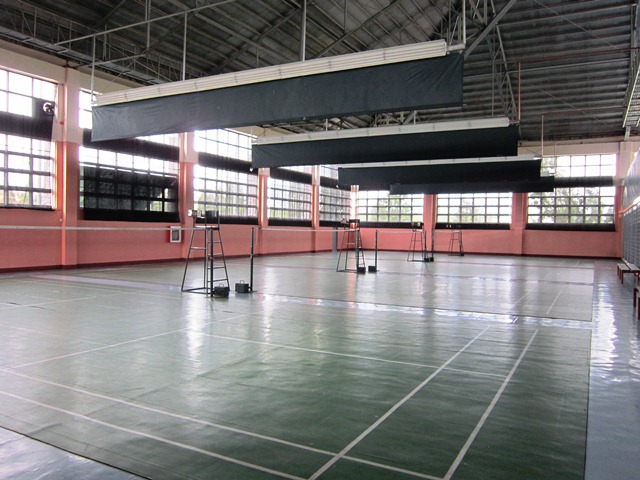 Tennis Court
Badminton Court
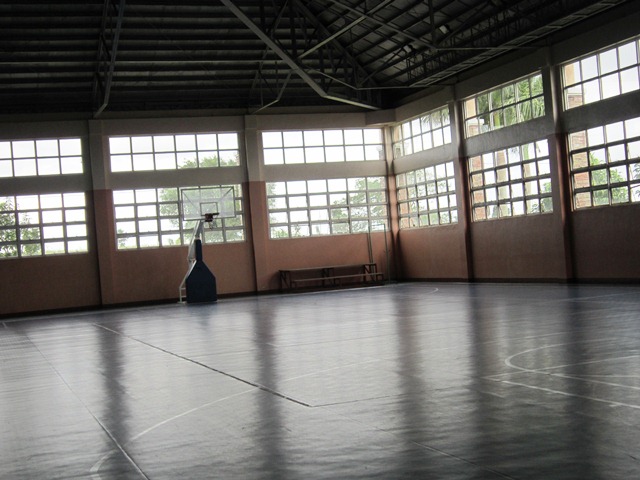 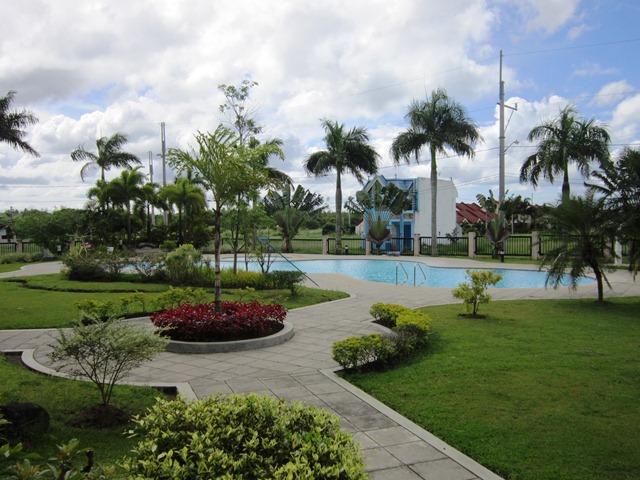 Basketball Court
Swimming Pool
PHOTOS
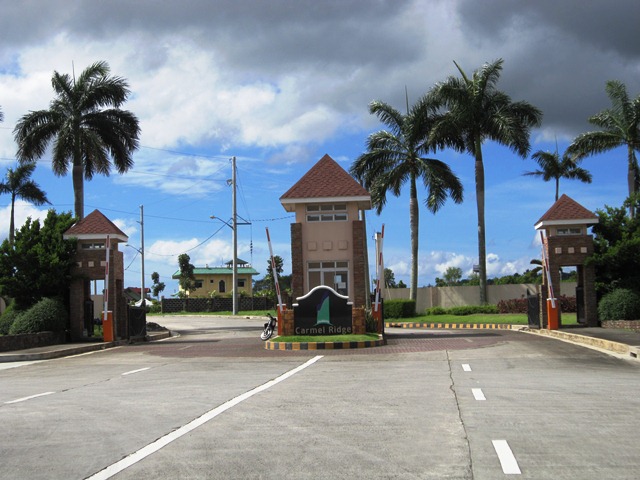 Main Entrance Gate
PHOTOS
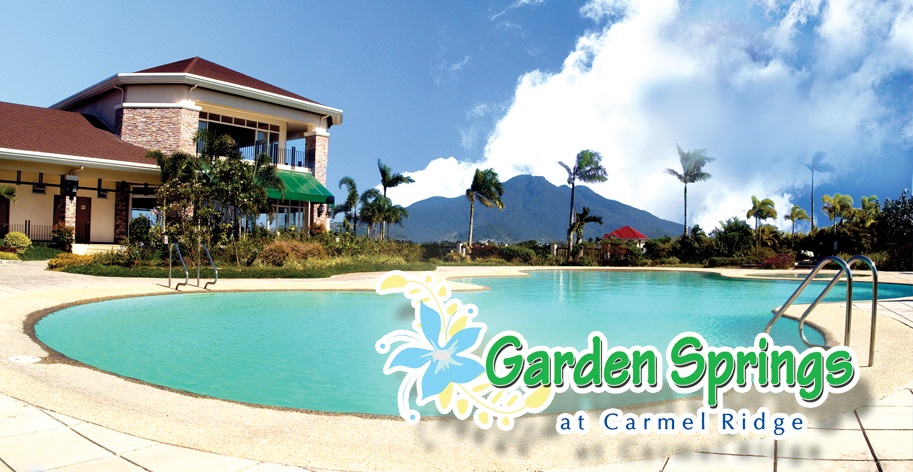 LAGUNA
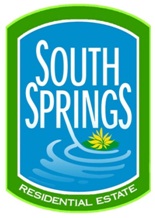 SOUTH SPRINGS RESIDENTIAL ESTATES
Barangay Canlalay, Binan, Laguna
http://southsprings.opmc.ph/index.php
LOT AREA      :  198 sq.m
PRICE/SQ.M. :  6,600
LOCATION     :  PH1 BLK 3 LOT 38
LOT TYPE       :  INNER LOT
LOT AREA      :  167 sq.m
PRICE/SQ.M. :  6,600
LOCATION     :  PH1 BLK 3 LOT 39
LOT TYPE       :  INNER LOT
LOT AREA      :  159 sq.m
PRICE/SQ.M. :  6,600
LOCATION     :  PH1 BLK 4 LOT 20
LOT TYPE       :  CORNER LOT
LOT AREA      :  190 sq.m
PRICE/SQ.M. :  6,600
LOCATION     :  PH1 BLK 4 LOT 21
LOT TYPE       :  INNER LOT
VICINITY MAP
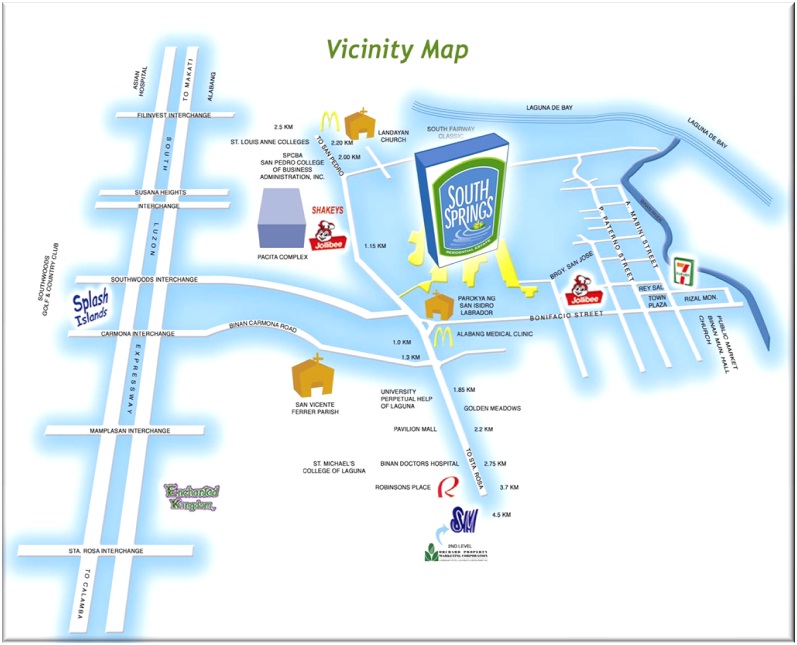 PHOTOS
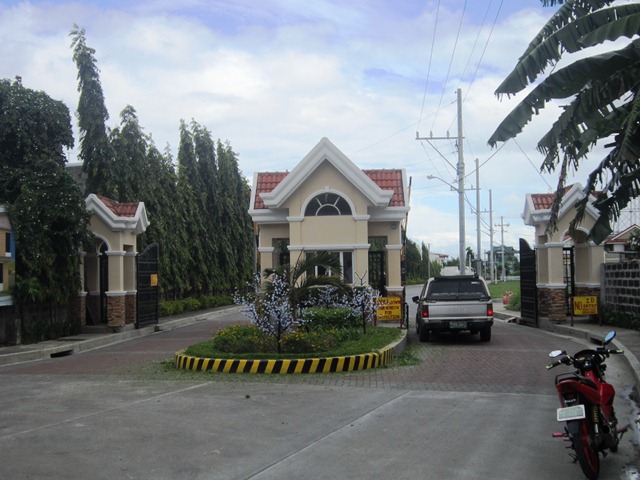 Main Entrance Gate
PHOTOS
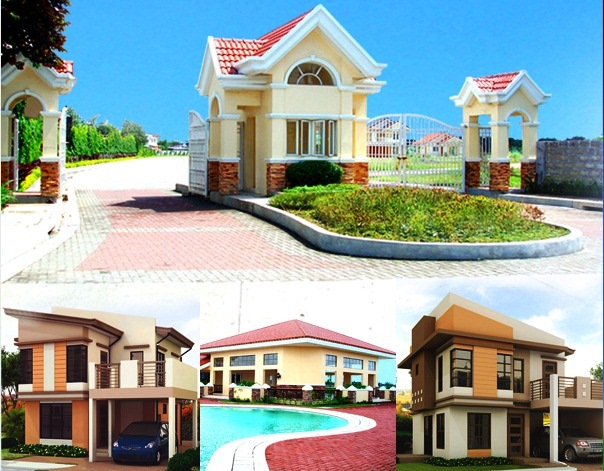 AMENITIES
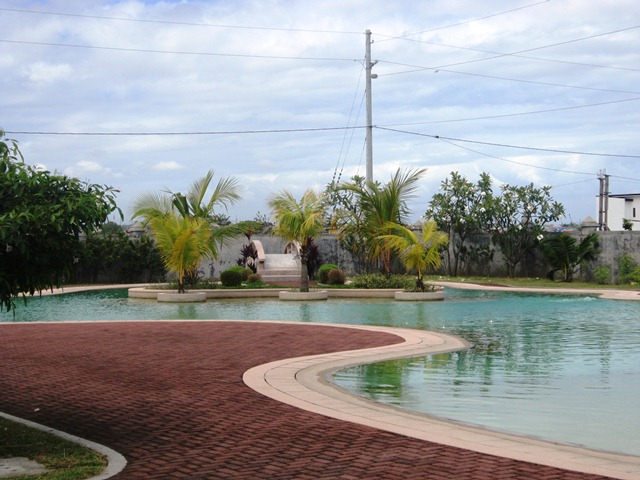 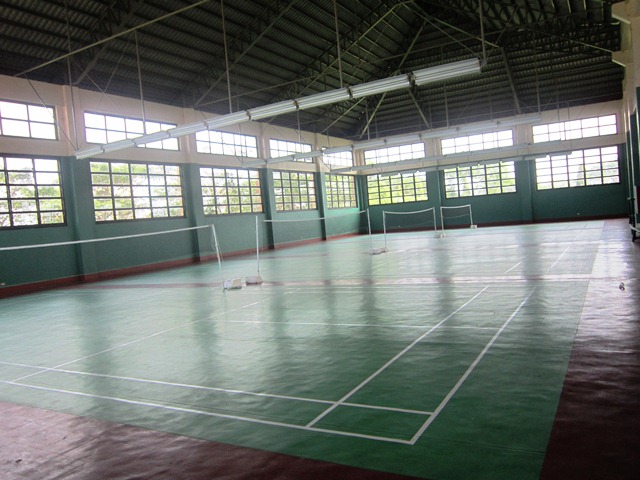 Badminton Court
Swimming Pool
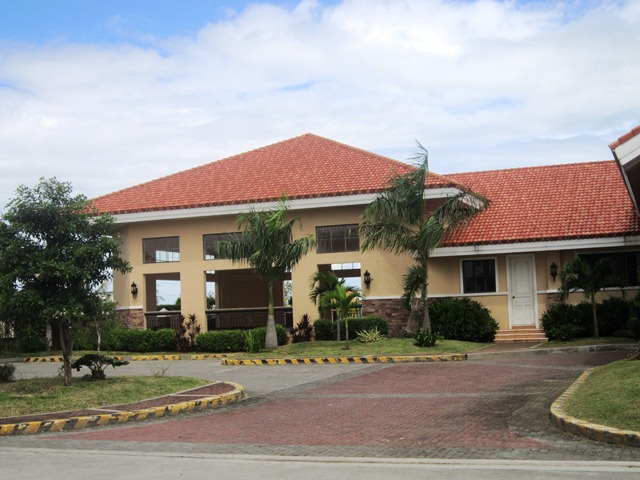 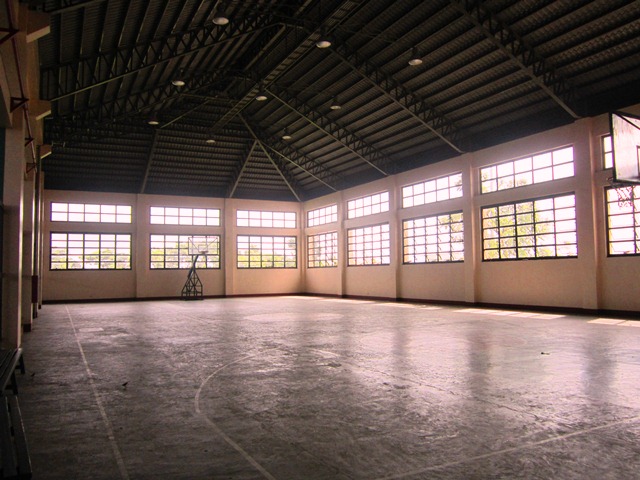 Clubhouse
Basketball Court
LAGUNA
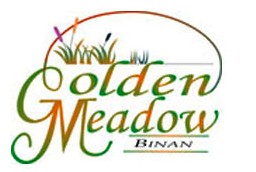 GOLDEN MEADOWS RESIDENTIAL ESTATES
Biñan, Laguna
LOT AREA      :  262 sq.m
PRICE/SQ.M. :  5,500
LOCATION     :  PH1 BLK 9A LOT 21
LOT TYPE       :  INNER LOT
VICINITY MAP
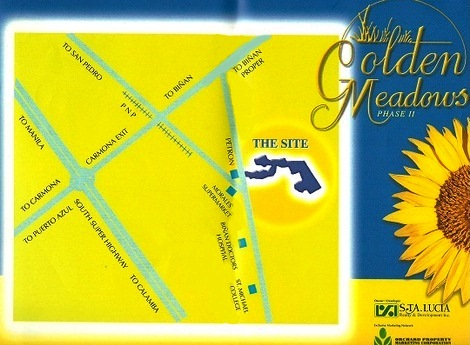 AMENITIES
Multipurpose Clubhouse
Swimming pool
Basketball court
Landscaped entrance gate with guardhouse
Underground storm drainage system
Cemented sidewalks with promenade trees
Centralized interrelated water system with overhead water tank and deepwell
Cemented curbs and gutters
8-10-12 m, Wide concrete roads mercury lamps along the  roads
Electrical facilities
PHOTOS
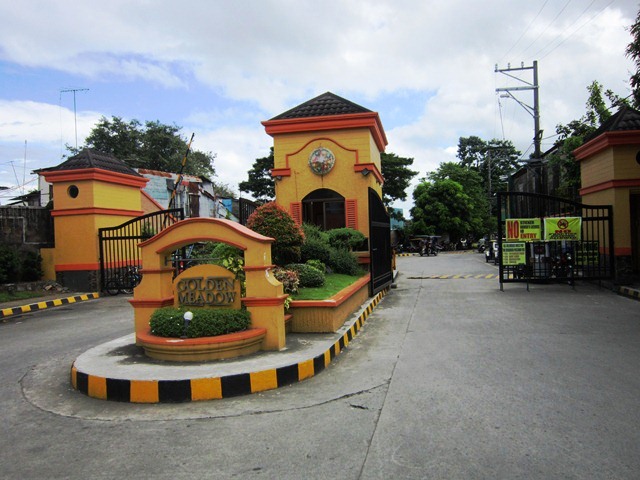 Main Entrance Gate
PHOTOS
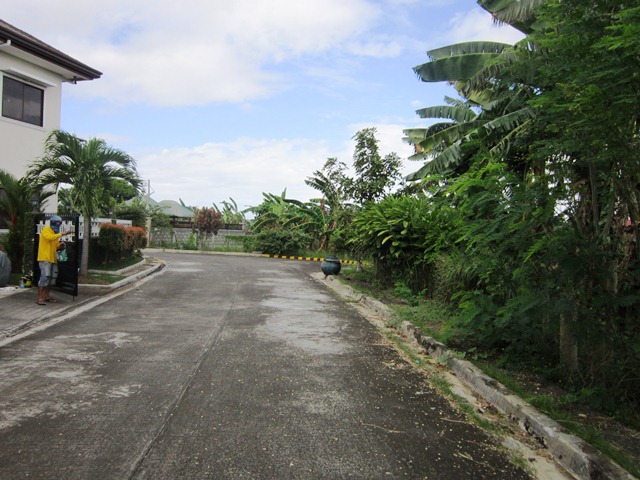 Lot Location
RIZAL
VILLA VERDE EAST RESIDENTIAL ESTATES
Angono, Rizal
http://villaverdeeast.opmc.ph/index.php
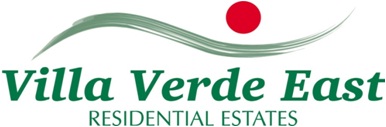 LOT AREA      :  206 sq.m
PRICE/SQ.M. :  5,900
LOCATION     :  PH1 BLK 12 LOT 17
LOT TYPE       :  INNER LOT
LOT AREA      :  215 sq.m
PRICE/SQ.M. :  5,900
LOCATION     :  PH1 BLK 14 LOT 7
LOT TYPE       :  INNER LOT
LOT AREA      :  183 sq.m
PRICE/SQ.M. :  5,900
LOCATION     :  PH1 BLK 13 LOT 23
LOT TYPE       :  INNER LOT
LOT AREA      :  150 sq.m
PRICE/SQ.M. :  5,900
LOCATION     :  PH2 BLK 2 LOT 5
LOT TYPE       :  INNER LOT
LOT AREA      :  219 sq.m
PRICE/SQ.M. :  6,100
LOCATION     :  PH2 BLK 2 LOT 2
LOT TYPE       :  CORNER LOT
VICINITY MAP
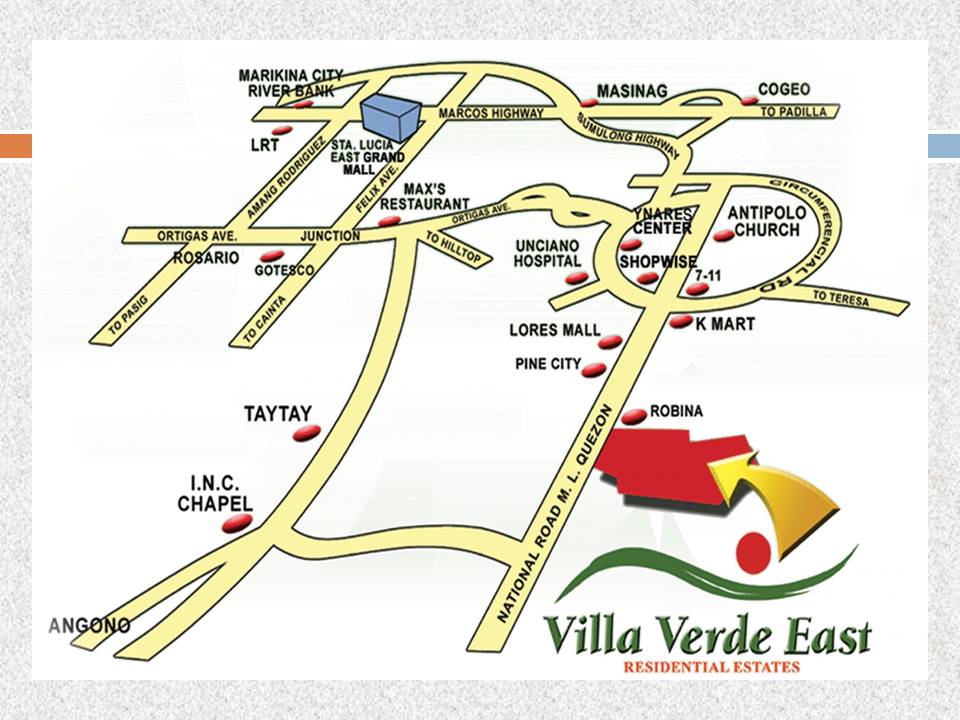 AMENITIES
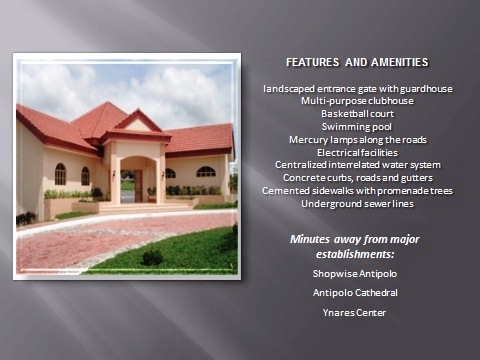 PHOTOS
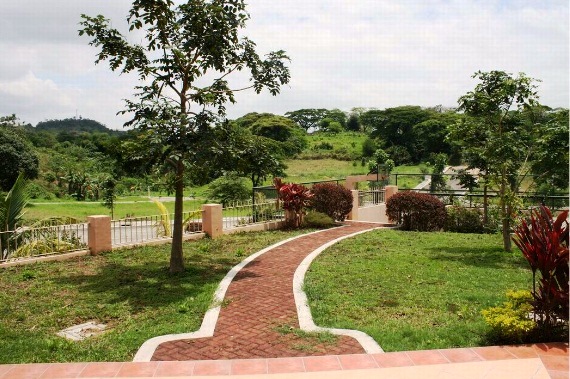 RIZAL
PALO ALTO LEISURE & RESIDENTIAL ESTATES
Baras, Rizal
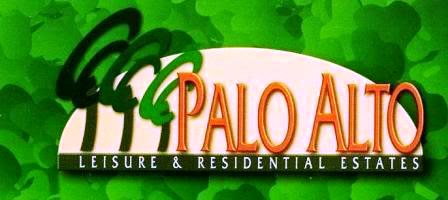 LOT AREA      :  213 sq.m
PRICE/SQ.M. :  3,700
LOCATION     :  PH1 BLK 29 LOT 31
LOT TYPE       :  INNER LOT
LOT AREA      :  415 sq.m
PRICE/SQ.M. :  3,700
LOCATION     :  PH1 BLK 23 LOT 19
LOT TYPE       :  INNER LOT
LOT AREA      :  392 sq.m
PRICE/SQ.M. :  3,900
LOCATION     :  PH1 BLK 81 LOT 31
LOT TYPE       :  CORNER LOT
VICINITY MAP
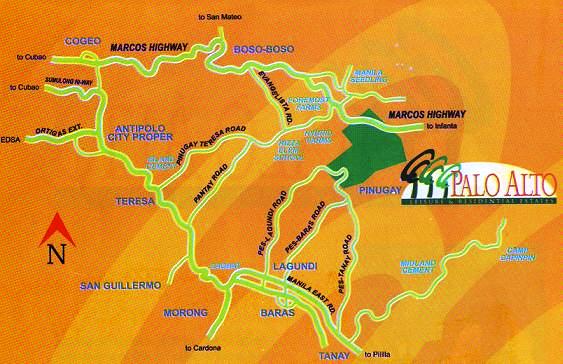 AMENITIES
Landscape Entrance Gate w/ Guard House
  Cemented Roads, Curbs and Gutters
  Cemented Sidewalks w/ Promenade tress
  Underground Storm Drainage. 
  Electrical Facilities
  Landscaped Garden and Promenades
  Centralized Interrelated Water System
  Overhead Water Tank and Deep Well, Waterfalls
Clubhouse with Restaurant, Fitness Gym, Basketball Court, Tennis Court and Swimming Pool
PHOTOS
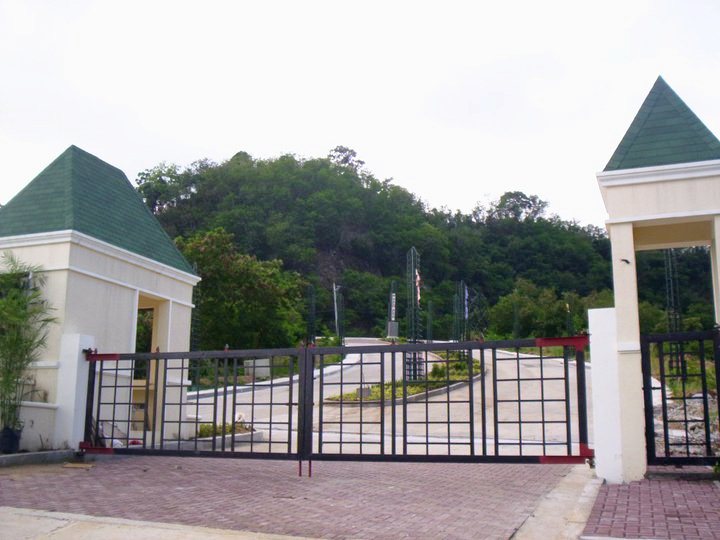 Main Entrance Gate
PHOTOS
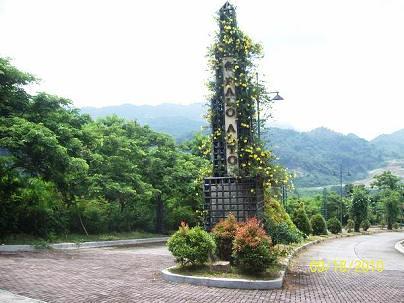 Palo Alto’s Entry Statement
cavite
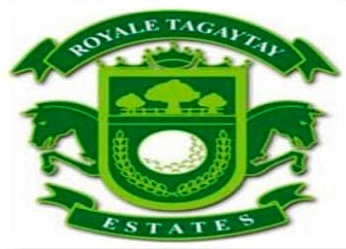 ROYALE TAGAYTAY RESIDENTIAL ESTATES PHASE 5
Alfonso, Cavite
LOT AREA      :  180 sq.m
PRICE/SQ.M. :  4,800
LOCATION     :  BLK 4 LOT 22
LOT TYPE       :  INNER LOT
LOT AREA      :  221 sq.m
PRICE/SQ.M. :  5,000
LOCATION     :  BLK 2 LOT 1
LOT TYPE       :  CORNER LOT
LOT AREA      :  180 sq.m
PRICE/SQ.M. :   4,800
LOCATION     :  BLK 4 LOT 23
LOT TYPE       :  INNER LOT
LOT AREA      :  217 sq.m
PRICE/SQ.M. :   4,800
LOCATION     :  BLK 2 LOT 3
LOT TYPE       :  INNER LOT
VICINITY MAP
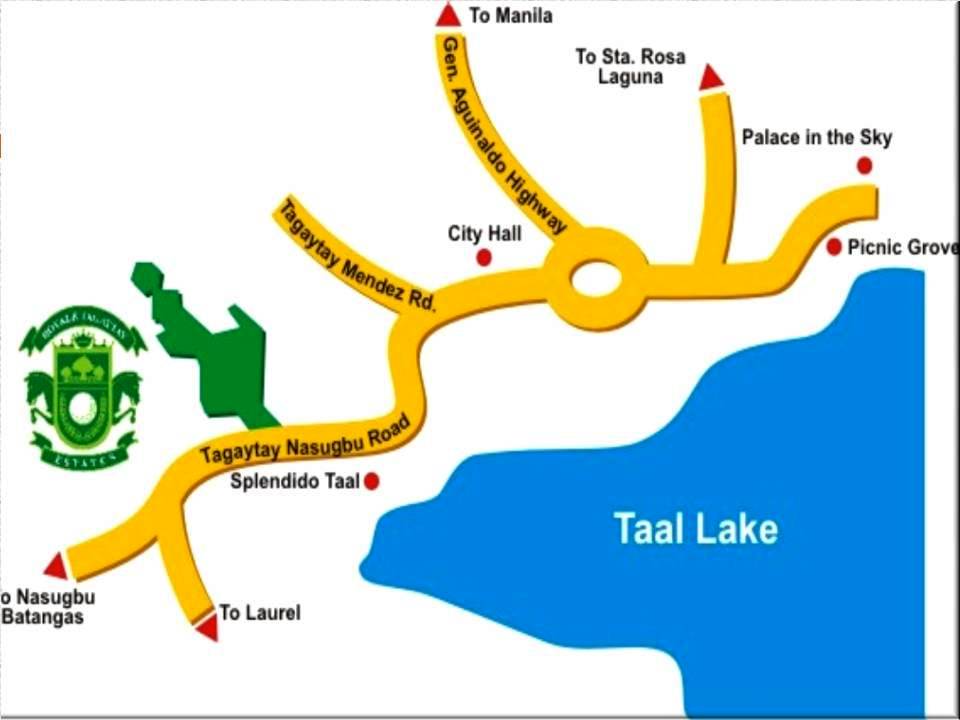 AMENITIES
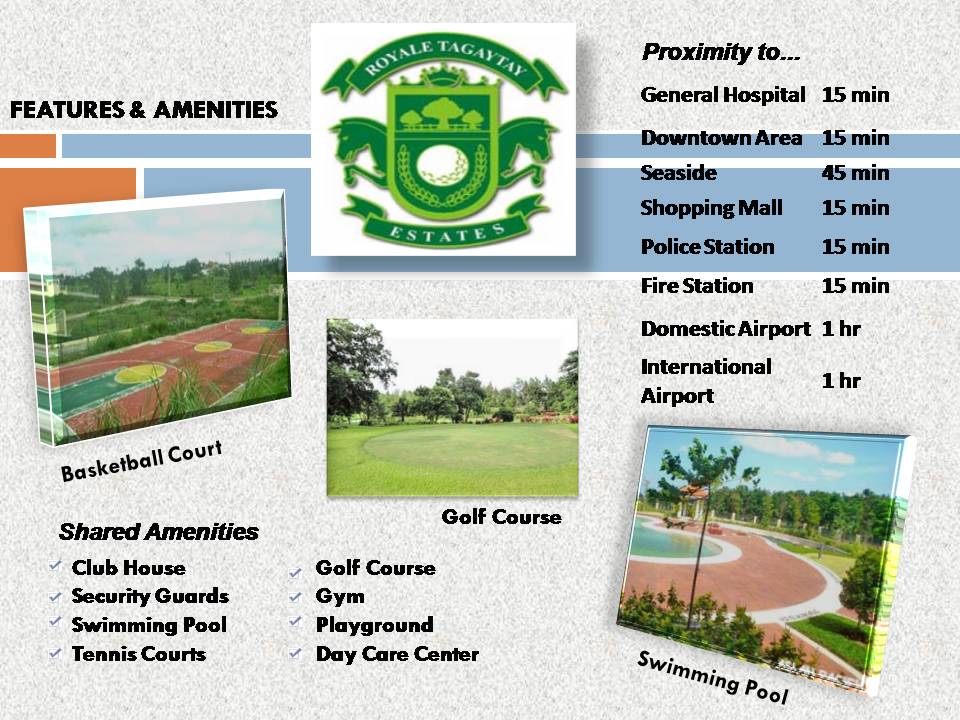 PHOTOS
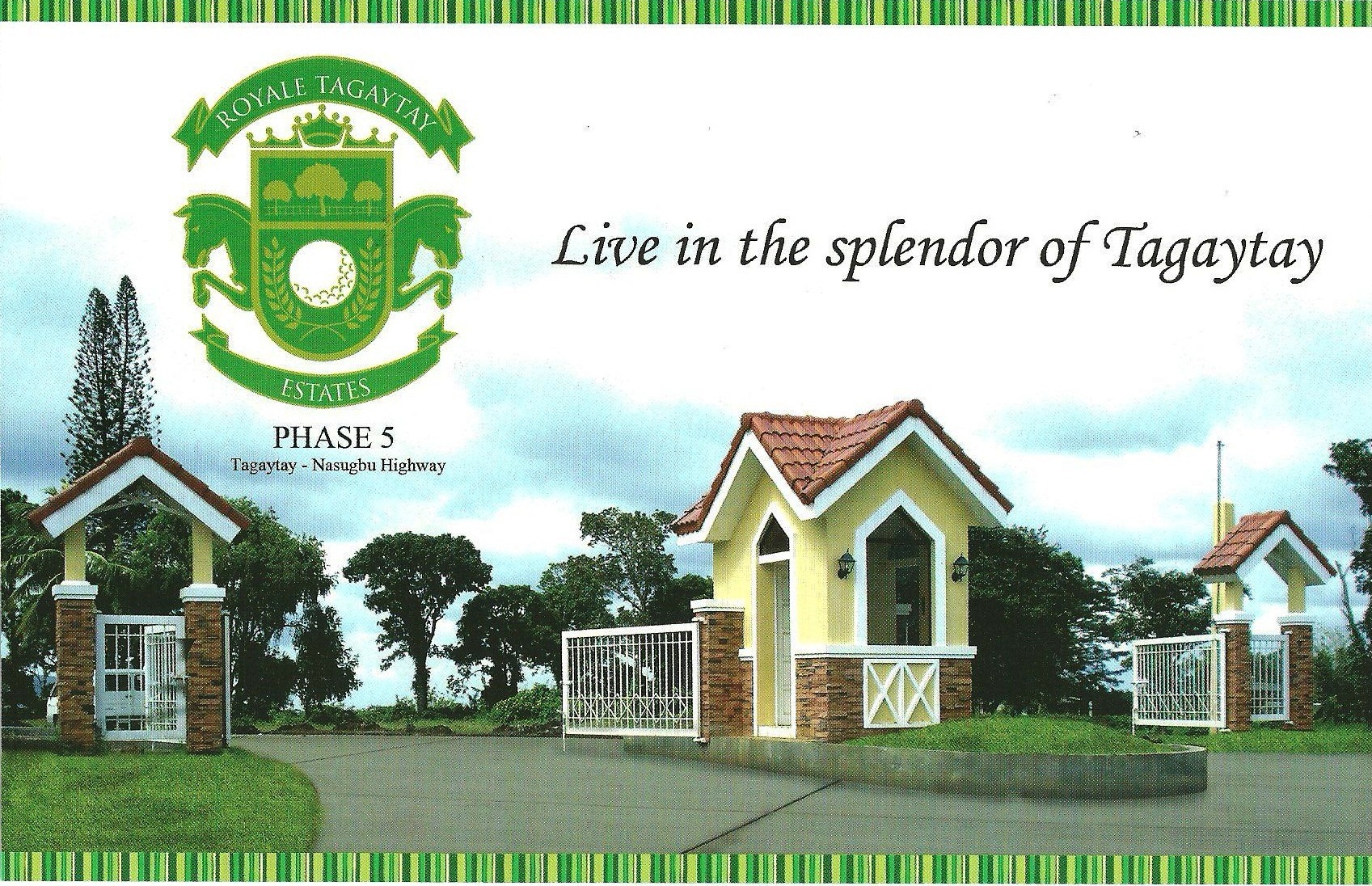 cavite
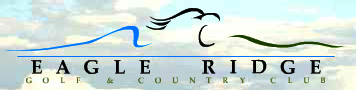 EAGLE RIDGE GOLF & RESIDENTIAL ESTATES
General Trias, Cavite
http://www.eagle-ridge.com.ph/
VICINITY MAP
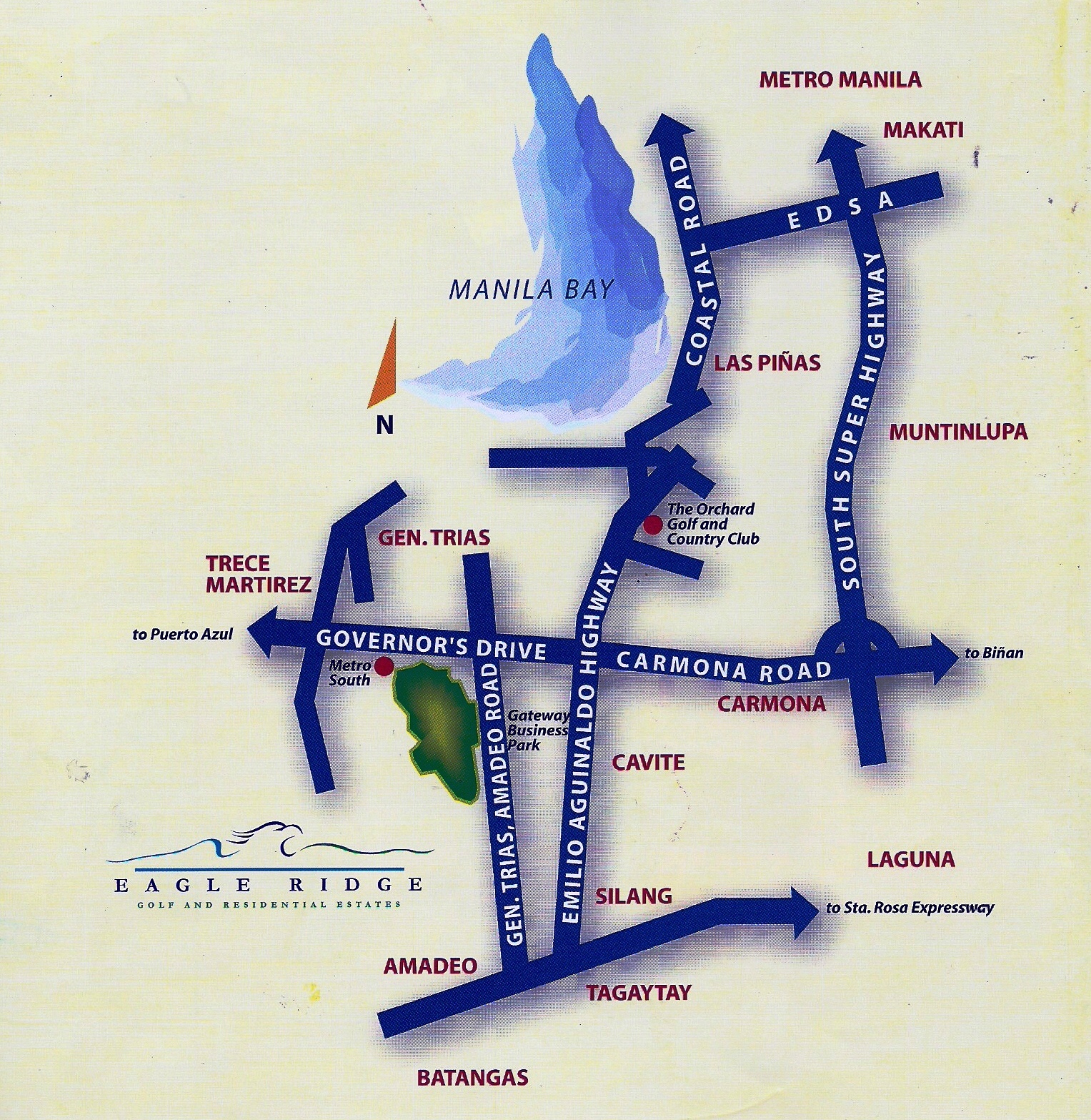 AMENITIES
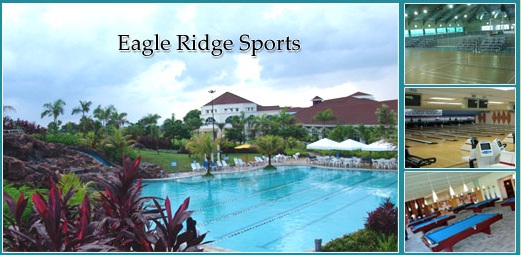 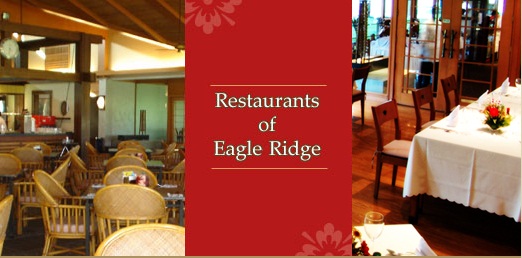 Restaurants
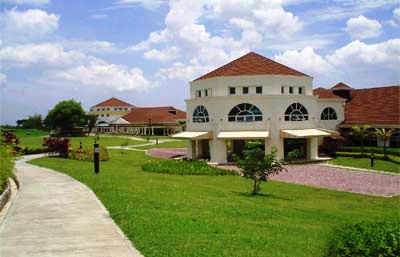 Sports Club
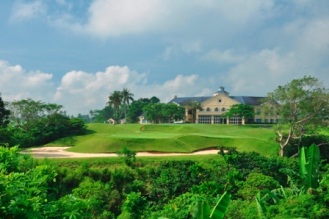 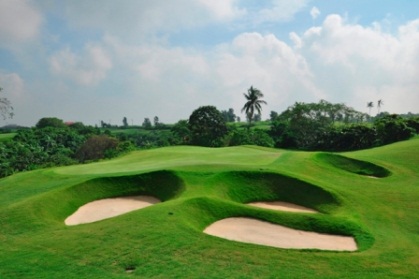 Golf Courses
Country Club and Clubhouses
PHOTOS
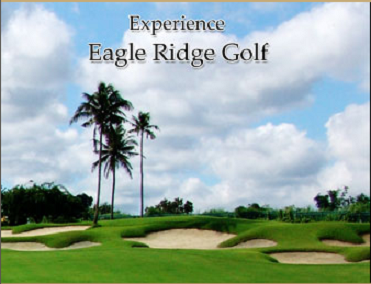 PAYMENT SCHEMES
PAYMENT SCHEMES